Russian RevolutionWeek 1-6
Global 3
Ms. Lyons
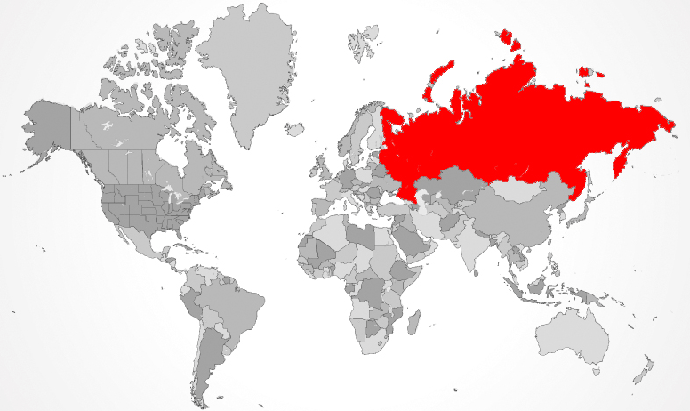 Life in Russia
Government: monarchy
Czars: rulers with total power
used secret police, harsh rule


Social classes: peasants were very poor
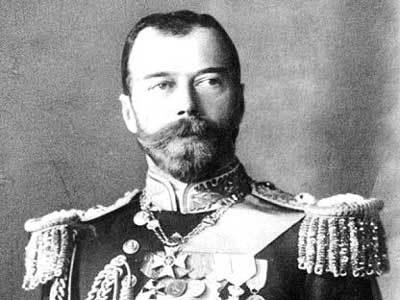 Russo-Japanese War
1904-5
Russia lost big time.
Gave up its sphere of influence in Korea to Japan
Czar looks weak and unorganized. 
People lose faith in him.
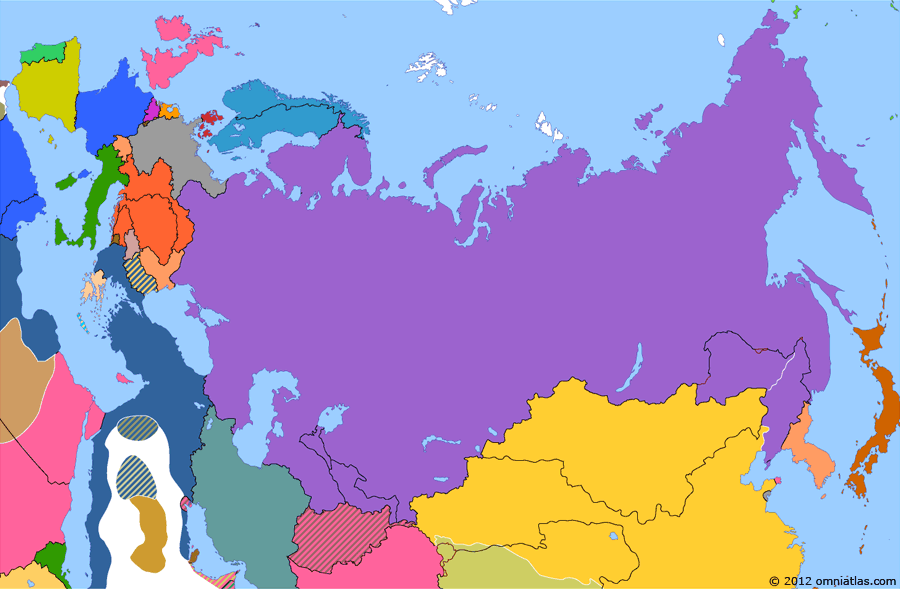 “Bloody Sunday”
1905: the people were thinking of a revolution
People walked to the palace of Czar Nicholas II.
They were peaceful, but soldiers killed many  protesters.
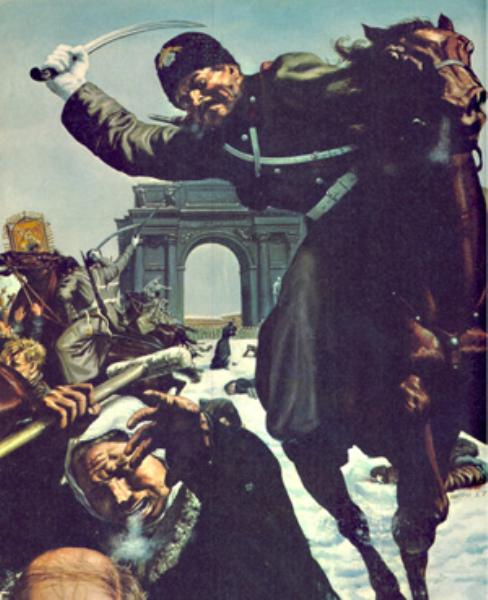 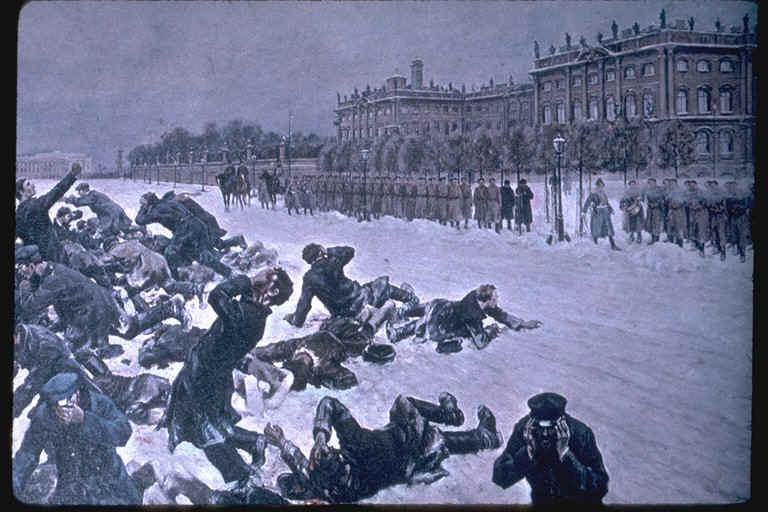 Russia Fights in World War I
Russians had few supplies or food
Czar Nicholas II went to the  front lines

PROBLEMS: 
Left his GERMAN wife, Alexandra, in charge
Czar was a bad military leader
Forgot about peasants at home
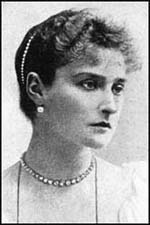 “The Evil Monk”
Rasputin, a “holy man” with special powers becomes powerful 
Alexandra trusts him because he healed her son, Alexis
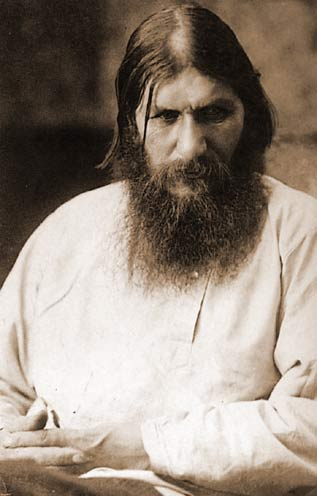 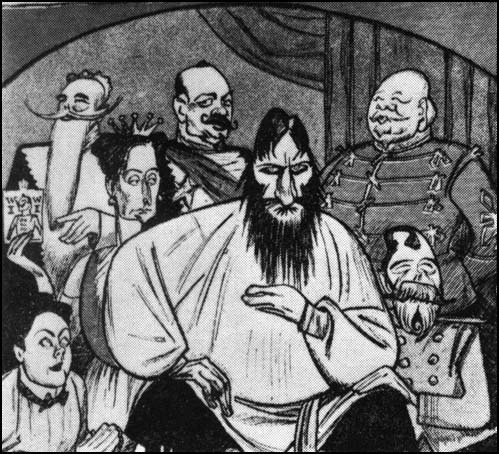 Anastasia’s version of Rasputin
http://www.youtube.com/watch?v=Ocm8QdNR_d8
Rasputin Dies?
The nobles eventually had enough of him & killed him.
BUT it took 6 tries!
Poison 
Shot 3 times
Beat with a dumbbell
Drowned in frozen river
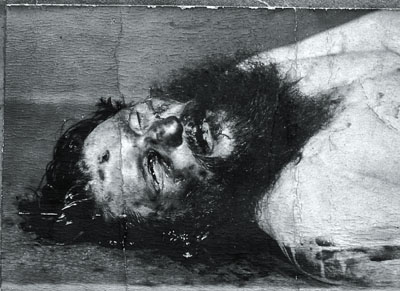 Who was leading the revolution?
The Bolsheviks 
Believed in communism (Karl Marx)


Wanted to:
give peasants land
give workers control of factories.
keep the harsh rules & secret police force.
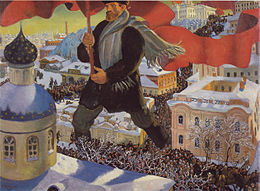 The first Bolshevik leader
Vladimir Lenin
Lenin’s slogan: “Peace, Land, and Bread”
Lenin pulled Russia out of WWI
Treaty of Brest-Litvosk
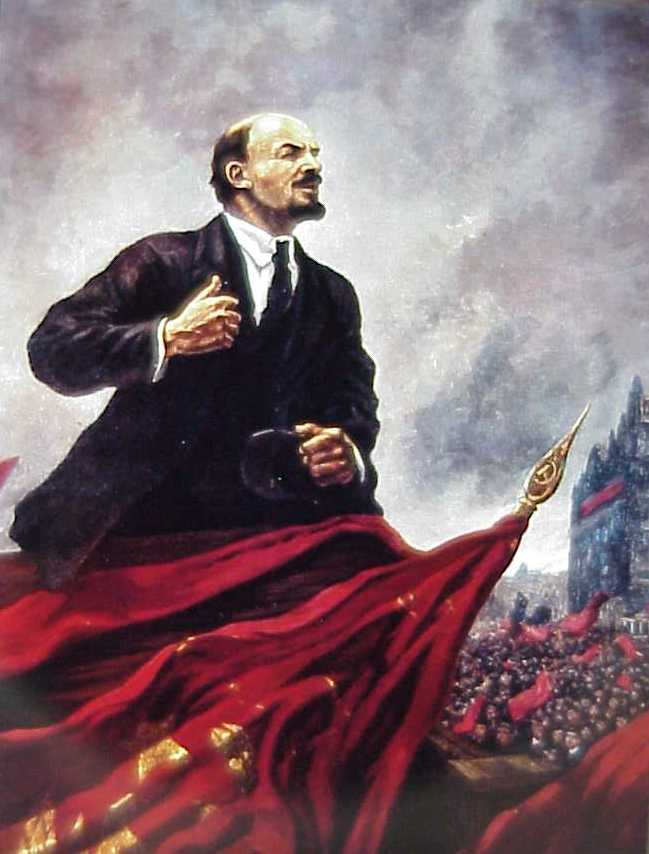 Russia’s Civil War
Lenin’s Red Army vs. loyalist “Whites”
Red army killed czar Nicholas II & the rest of the Romanov family.




Britain, France, & US tried to help Czar Nicholas II, but the Red Army defeated them
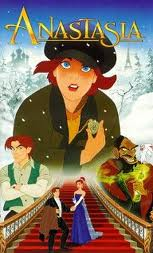 Anastasia’s Version of History
http://www.youtube.com/watch?v=NJz9gB1mT_4
Russia becomes the U.S.S.R.
Union of Soviet Socialist Republics




Lenin’s New Economic Policy: (1921)
A little capitalism mixed with communism
SOCIALISM!  
Helped economy grow
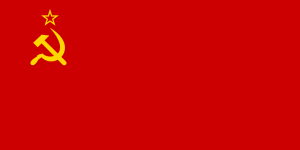 Lenin Dies!
Joseph Stalin came to power in 1924.
He used terror & brutality to rule.
He was a totalitarian ruler.
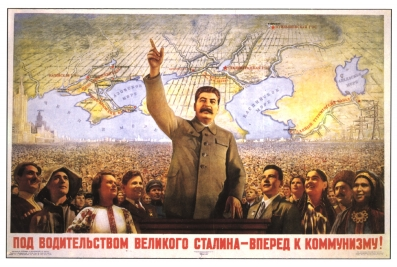 Stalin Makes Some Changes
The Great Purge
Stalin killed/imprisoned 1,000’s of people for plotting against him.

Command Economy
Government controlled all parts of the economy. 
 
Propaganda
to make it all look great

Censorship 
of stuff that makes him look bad
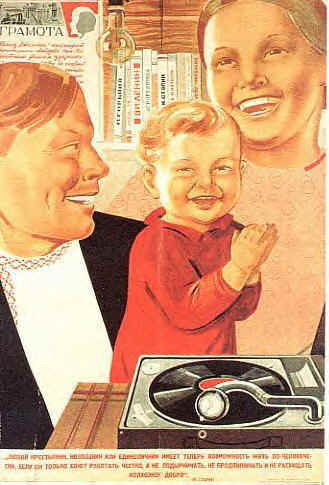 “Five-year plans”
More industrialization! 
Better factories
Grow more crops with machines

Effects: 
Less consumer goods
Low quality goods 
Poverty for peasants
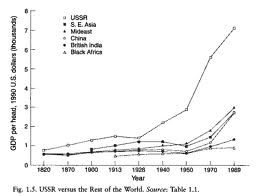 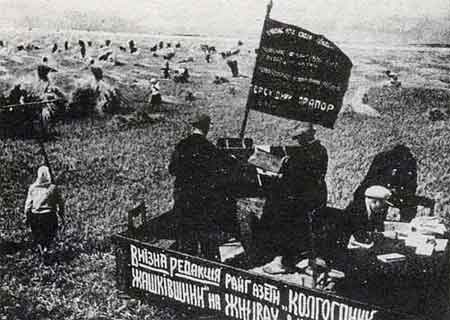 Collectivization
Government took all peasants’ land & forced them to live together on “collectives.”

Some peasants refused to grow crops.
If you didn’t meet the quota, you didn’t get to eat. 

Mass starvation:
In Ukraine, over 5 million people died!
“If” by Rudyard Kipling
If you can dream and not make dreams your master;If you can think---and not make thoughts your aim,If you can meet with Triumph and DisasterAnd treat those two impostors just the sameIf you can talk with crowds and keep your virtue…If neither foes nor loving friends can hurt you,…you'll be a Man, my son!
T-Chart
Compare Lenin & Stalin 
p. 252 of green Regents book has a helpful chart
Ra-Ra-Rasputin Song
http://www.youtube.com/watch?v=VmkySNDX4dU